Bab 1    Pecahan
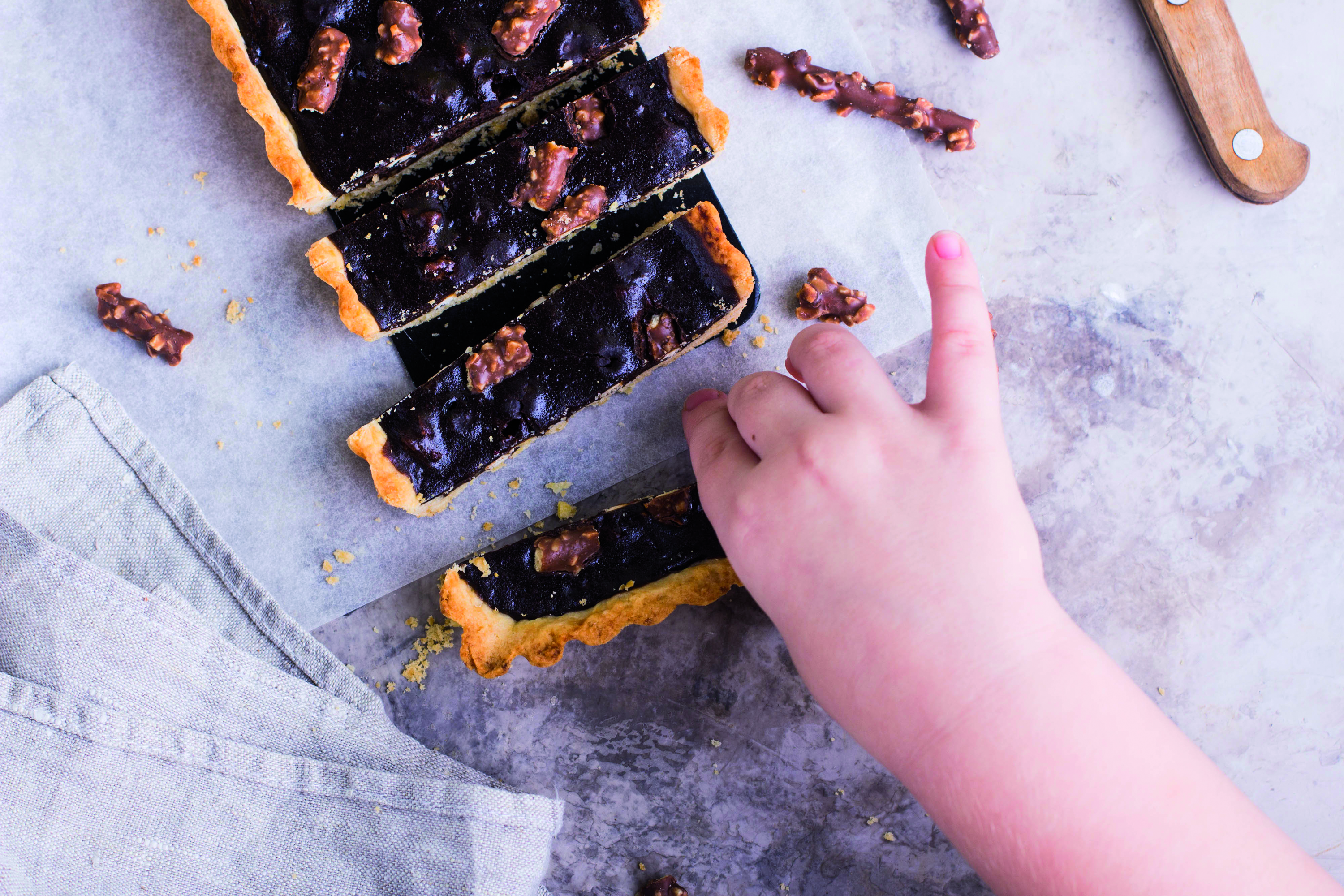 Tujuan Pembelajaran:
Menjelaskan, melakukan, dan menyelesaikan masalah penjumlahan dan pengurangan dua pecahan dengan penyebut berbeda.
Menjelaskan, melakukan, dan menyelesaikan masalah perkalian dan pembagian pecahan dan desimal.
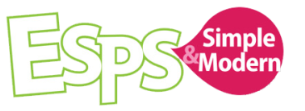 B.   Pengurangan Pecahan
1.   Pengurangan Pecahan Biasa dan Pecahan Campuran
Contoh:
Penyelesaian:
Penyelesaian:
ubah menjadi pecahan biasa
kurangkan pembilang
samakan penyebut
sederhanakan pecahan
kurangkan pembilang
penyebut beda (samakan penyebut)
ubah menjadi pecahan campuran
2.   Pengurangan Pecahan Desimal
Contoh:
0,75 – 0,52 = . . . .
0,8 – 0,25 = . . . .
Banyak kedua bilangan harus sama banyak
Penyelesaian:
Penyelesaian:
Tambahkan angka 0 di belakang angka 8
Banyak bilangan tidak sama banyak
0 , 7 5
10
7
0 , 5 2
0
0 , 8
–
–
,
0
3
2
0 , 2 5
Jadi, 0,75 – 0,52 = 0,23
,
0
5
5
Jadi, 0,8 – 0,25 = 0,55
3.   Pengurangan Berbagai Bentuk Pecahan
Ubahlah semua pecahan menjadi bentuk pecahan yang sama.
Contoh:
0,75 – 50% = . . . .
Penyelesaian:
ubah menjadi desimal
ubah menjadi persen
0,75 – 50% = . . . .
0,75 – 50% = 75% – 50% = 25%
0,75 – 50% = 0,75 – 0,5 = 0,25
Menyelesaikan Masalah Penjumlahan dan   
      Pengurangan Pecahan
Contoh:
Penyelesaian:
Contoh:
Seseorang mendaki sebuah gunung dengan ketinggian 8,848 km. Pada pendakian pertama, ia berhasil mendaki hingga 3,78 km diatas permukaan air laut. Pada pendakian yang kedua, ia berhasil mendaki sejauh 2,5 km lebih tinggi dari pendakian pertama. Berapa km lagi hingga ia dapat mencapai puncak gunung pada pendakian yang kedua ?
Penyelesaian:
Ketinggian pada pendakian yang kedua :
3,78 + 2,5 = 6,28 km
Selisih ketinggian pada pendakian kedua dari puncak gunung :
8,848 – 6,28 = 2,568
Jadi, ia harus mendaki sejauh 2,568 km lagi untuk mecapai puncak gunung
Soal latihan
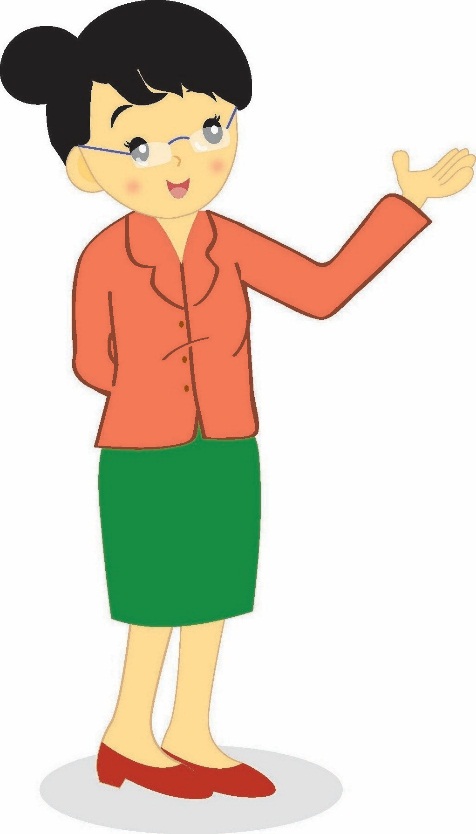 SELAMAT BELAJAR DAN TETAP SEMANGAT